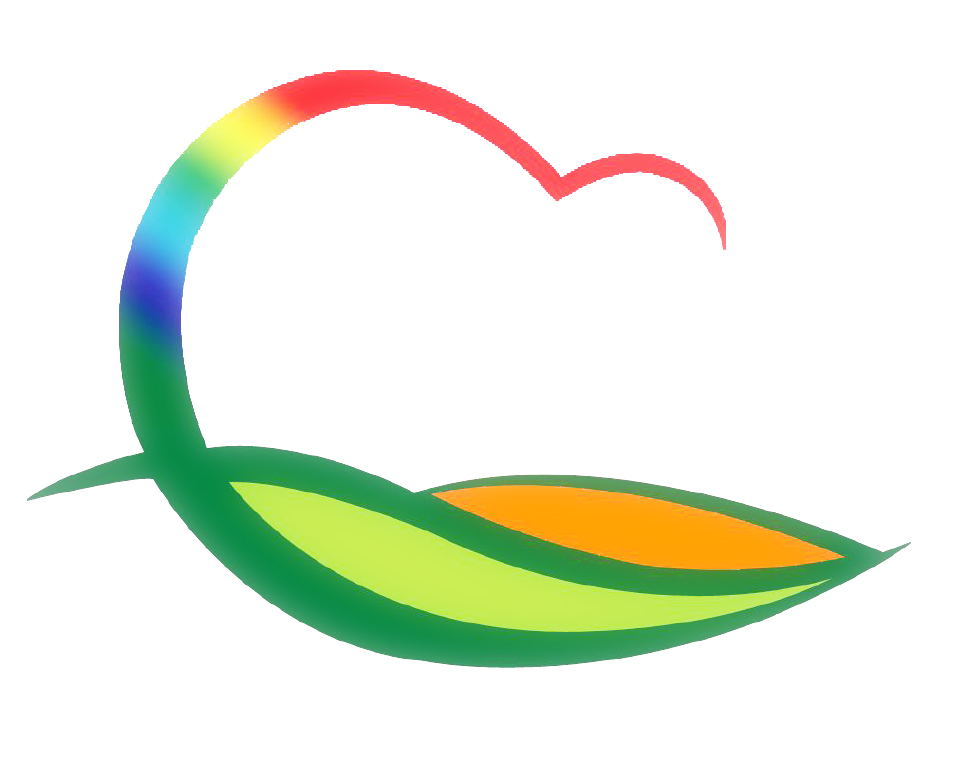 주간업무 (8.9. ~ 8.15.)
도 시 건 축 과
3-1. 영동읍 관내 차선 재도색 공사 착공
대 상 지 : 영동읍 동정리, 계산리, 설계리, 부용리 일원
사 업 비 : 84백만원
사 업 량 : 차선 재도색(L=4.8km)
3-2. 국가안전대진단 추진
대 상 지 : 소규모시설 4개소(소교량2, 세천2)
점검방법 : 점검반(5명) 편성 자체 점검 추진
추진내용 : 소규모 공공시설 재해 위험성 판단 등 현장점검
3-3. 공동주택관리비용 지원사업 추진
사업내용 : 노후 공동주택단지 관리비용 지원
사업대상 : 태광다세대 등 공동주택 6개 단지
추진내용 : 사업완료 확인 및 보조금 지급(2개 단지, 40백만원)